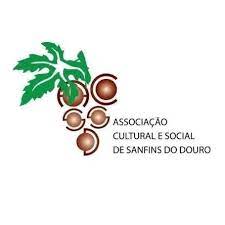 Projeto curricular de grupo 2024/2025
“EXPLORAR SENTIDOS NA NATUREZA”
“Na creche o principal não é as atividades planeadas, ainda que adequadas, mas sim as rotinas e os tempos de atividades livres. As crianças muito pequenas não se desenvolvem bem em ambientes “Escolarizados”, onde realizam atividades em grupo dirigidas por um adulto, mas em contextos calorosos e atentos às suas necessidades Individuais.” Gabriela Portugal
INTRODUÇÃO
O projeto curricular "Explorar Sentidos na Natureza" tem como objetivo proporcionar às crianças da creche experiências sensoriais e de exploração no ambiente natural. Através do contato direto com a natureza, as crianças são incentivadas a desenvolver suas capacidades motoras, cognitivas e emocionais, enquanto descobrem o mundo ao seu redor por meio dos cinco sentidos. Atividades ao ar livre, como caminhadas, brincadeiras com diferentes texturas, sons e aromas, favorecem a curiosidade natural das crianças e promovem a aprendizagem de forma lúdica, permitindo que elas construam um vínculo positivo com o ambiente natural desde cedo. Brincar na natureza é essencial para o desenvolvimento integral das crianças na fase de creche. Esse contato direto com o ambiente natural proporciona uma série de benefícios que vão além do simples entretenimento, contribuindo para o desenvolvimento físico, emocional, social e cognitivo.
A participação dos pais é fundamental na elaboração de projetos na creche, como o "Explorar Sentidos na Natureza", pois fortalece a parceria entre a instituição e as famílias, enriquecendo o processo educativo das crianças. Quando os pais se envolvem, trazem consigo experiências, expectativas e valores que podem ser incorporados ao projeto, tornando-o mais relevante e adaptado à realidade de cada criança.
A colaboração dos pais oferece benefícios importantes:
Contexto Familiar: Os pais podem partilhar informações valiosas sobre os interesses, necessidades e desafios de seus filhos, ajudando a educadora a planear atividades que atendam melhor às especificidades de cada criança.Valorização das Aprendizagens: Quando os pais mostram interesse e participam ativamente, as crianças percebem a importância do projeto, sentem-se mais motivadas e seguras, o que aumenta a participação e motivação nas atividades. Continuidade em Casa: O envolvimento dos pais permite que a aprendizagem na creche se estenda para o ambiente familiar, fortalecendo o vínculo da criança com o tema do projeto. Os pais podem expandir as experiências de exploração da natureza em passeios, brincadeiras ou conversas em família.
OBJETIVOS GERAIS
Objetivos Gerais
Proporcionar às crianças experiências sensoriais diversificadas na natureza.
Desenvolver a perceção e a curiosidade das crianças em relação ao mundo natural.
Estimular os cinco sentidos de forma lúdica e segura.
Promover o contato direto com o meio ambiente, incentivando a valorização e o respeito pela natureza.
ROTINA DIÁRIA
8:00 h —Abertura da instituição – Acolhimento das crianças9:30 h —Divisão das crianças por salas10:00 h — Atividade orientada (pode ser realizada em grande grupo, em pequenos grupos ou individualmente)10:30 h — Atividades livres (na sala ou no recreio)11:00 h — Higiene (mudas de fraldas e lavar as mãos)11:30 h — Almoço12:00 h — Higiene ( lavar as mãos e o rosto) 12:30h---  Sesta14:30 h — Hora de acordar       Higiene (mudas de fraldas)15:00 h — Atividades livres 15:30 h — Higiene (lavar mãos)       Lanche16:15h — Recreio exterior / Sala de atividades - Atividades livres      Higiene (mudas de fraldas, lavar as mãos e o rosto)            16:45h--- Sala de acolhimento / Transporte18:00 h – Encerramento da instituição19:15h –Prolongamento
AVALIAÇÃO
Avaliação diagnóstica - Setembro/outubro
Avaliação 1º Período - dezembro
Avaliação 2º Período – abril
Avaliação 3º Período – julho
A avaliação das crianças na creche é um processo contínuo, formativo e centrado no acompanhamento do desenvolvimento global das crianças, abrangendo aspetos como o crescimento físico, emocional, social e cognitivo. A avaliação na creche é feita de maneira observacional e descritiva, com o objetivo de compreender o progresso da criança em relação a seus próprios ritmos e potencialidades.
Queridos Pais, -É muito importante cumpram os horários estabelecidos para a chegada (entrar até ás 9h30m) e saída da criança;- Informar a creche sobre quaisquer condições de saúde ou alergias bem como fornecer documentação médica quando necessário. - Seguir os procedimentos da instituição para a administração de medicamentos, fornecendo as instruções necessárias e garantindo que os medicamentos sejam dados, com o acompanhamento de guia de tratamento,  não é permitido dar medicação sem a guia de tratamento.- Informar  sobre qualquer alteração na autorização para a retirada da criança.- É importante o uso diário da bata.- Se o seu filho contraiu uma doença infecto- contagiosas, deverá permanecer em casa até estar estabelecido. O mesmo acontece com os piolhos- Se fizer febre, terão que o vir buscar depois de seremcontactados;- Mandar os bens para a higiene pessoal (toalhitas, escova e pasta dos dentes…)-Não permitir que tragam brinquedos ou comida na carrinha (os transportados));-Anunciar e justificar as ausências ;-Informe sempre que o seu filho tenha tomado medicação;-Fazer o desfralde dos vossos filhos, antes de ingressarem no pré – escolar;- No pré – escolar não dormem a sesta. Para quem manifestar essa necessidade, tentaremos gradualmente substituir este momento por outras atividades.
PLANIFICAÇÃO ANNUAL DE ATIVIDADES
OUTUBRO
SETEMBRO
-Acolhimento, adaptação e integração;
Avaliações de diagnóstico;
- Organização da sala;
10- Vindimas
13- Reunião de pais
- Exploração tátil com folhas e flores (CRECHE)
Outono
1- Idoso: fazer e entregar lembrança 
16- Fazer sopa de legumes passada ( JARDIM)
Fazer gelatina ( CRECHE)
31- Bruxas e fantasmas à solta: vestidos a rigor, assistir a um filme;
- Escutar os sons da Natureza (CRECHE)
DEZEMBRO
JANEIRO
NOVEMBRO
-Natal;
-Cabaz de Natal;
5- Voluntariado no lar e centro de dia (Jardim);
20- Festa de Natal;
-Avaliações 1º período ( fim do mês)
8- S. Martinho: fazer fogueira e assar castanhas; 
14- Sensibilização para a diabetes pela Enf. Mónica (Jardim)
15- Visita à Vallegre (Jardim);
20- Festa do Pijama
- Inverno;
Espetáculo no gelo no Marshopping (data a definir) (Jardim);
6- Cantar os reis
FEVEREIRO
14- Dia da Amizade
28- Desfile de carnaval
MARÇO
- Primavera
3- Carnaval, brincadeiras na escola, com fantasias de casa
19- Dia do pai, almoço no recreio
ABRIL
2- Famílias criam livro ( Jardim)
11- Elaboração de ramos, para o domingo de ramos
24- Visita quinta pedagógica de Boticas ( Jardim)
- Avaliações 2º período ( fim de mês)
MAIO                                          JUNHO
2- Dia da mãe, festa surpresa
5- Dia do trânsito e da cortesia ao volante: criar circuito no hall de entrada (Jardim)
15- Dia da família: assistir a um espetáculo em família
23- Visita à escola do 1º ciclo de Sanfins do Douro ( Jardim)
30- Real Fun Park  comemoração do dia da criança, num parque de diversões (Jardim)
Insufláveis, comemoração dia da criança
( Creche)
- Verão
6- Ser bombeiro por momentos: Visita aos bombeiros de Sanfins do Douro (Jardim)
13- Santos populares: criação de quadras e recrear uma marcha ( Jardim)
20- Aula de yoga ( Jardim)
23- Ação de sensibilização dos cuidados a ter com o sol, por uma farmacêutica (Jardim)
- Avaliações 3º período ( fim do mês)
JULHO
--Férias
4- Festa de fim de ano
25- Passeio final de ano à praia fluvial do Azibo.
Obrigado pela sua presença!